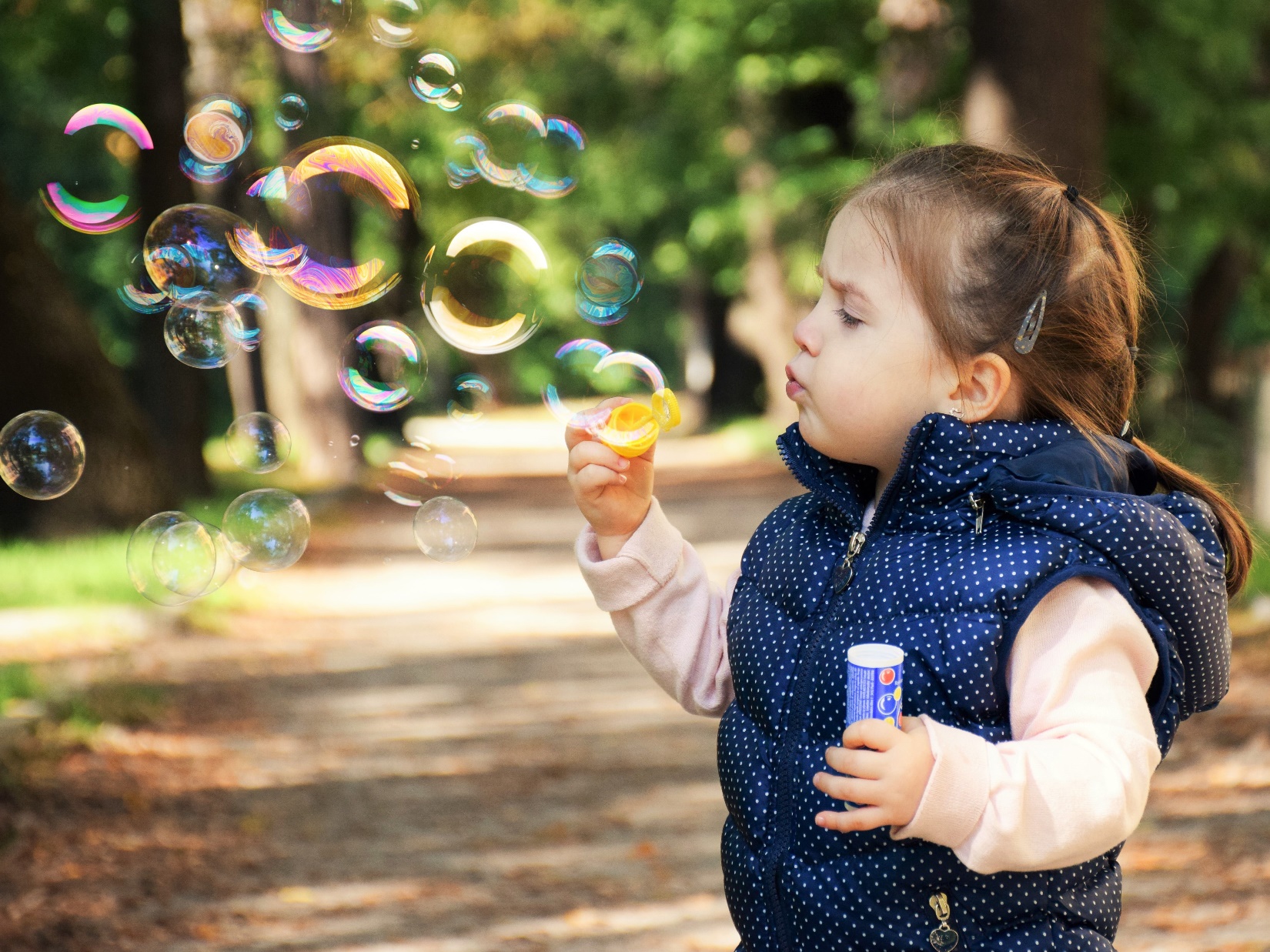 ©https://pixabay.com/de/kid-1241817_Daniela Dimitrova
Fachplanfortschreibung 2022/23
Ortschaft Weixdorf
Demografische Entwicklung
Demografische Entwicklung
Der abrupte Geburtenrückgang der letzten zwei Jahre hat den Einbruch der totalen Fertilitäts-rate (TFR) auf 1,44 Kinder pro Frau zu Folge. 
Gegenwärtig ist keine Trendab-leitung möglich, so dass die TFR im 2-Jahres-Mittel bis 2030 auf 1,46 gesetzt wurde. Dies ent-spricht ca. 600 Kinder jährlich weniger bis zum Jahr 2035 im Vergleich zur Prognose 2019. Der ‚Geburtenknick‘ der 1990er Jahre ist nunmehr bei den ‚potentiellen‘ Müttern ange-kommen. 
Ein weiterer Einbruch oder Um-schwung durch Corona-Effekte wäre möglich.
Quelle: Bevölkerungsprognose 2020 der Kommunalen Statistikstelle Dresden vom 10.11.2020, Zusammenstellung Amt für Kindertagesbetreuung, Jugendhilfeplanung
Demografische Entwicklung
Der 2019 vorgezeichnete Entwicklungstrend für die Alterskohorten der 0 bis unter 7-jährigen Kinder wird für die kurz- und mittelfristige Entwicklung gesamtstädtisch bestätigt. 

Die Entwicklung wird bis voraussichtlich 2030/31 als rückläufig und danach wieder als ansteigend beschrieben. Jedoch werden diese Bewegungen auf einem quantitativ niedrigeren Niveau erwartet.
-1332
-3235
-3174
Quelle: Bevölkerungsprognose 2020 der Kommunalen Statistikstelle Dresden vom 10.11.2020, Zusammenstellung Amt für Kindertagesbetreuung, Jugendhilfeplanung
Demografische Entwicklung
Diese Reduzierung der Ein-wohnerzahlen setzt sich in der Alterskohorte der 6 bis unter 10-jährigen Kinder, planungsrelevant für den Hortbereich und ent-sprechend zeitverzögert, fort. 

Die Reduzierung wird vor-aussichtlich im Planungsjahr 2025/26 spürbar werden und bis zum Jahr 2035 auf eine um ca. 1200 Kinder niedrigere Kinderzahl im Vergleich zur Vorjahres-prognose absinken.
-1259
Quelle: Bevölkerungsprognose 2020 der Kommunalen Statistikstelle Dresden vom 10.11.2020, Zusammenstellung Amt für Kindertagesbetreuung, Jugendhilfeplanung
Bedarfsermittlung
gewünschte Betreuungsform
Eltern können zwischen der Betreuung in einer Kindertagesstätte und einer Kindertagespflegestelle wählen. 
In der Analyse über das stadtweite zentrale Anmeldeverfahren zeigt sich bei Neuanmeldungen aller nachfragenden Eltern folgende Wahl:
Quelle: Erhebung Kita-Portal alle Anmeldung 01.01.2015 bis 30.07.2020, Jugendhilfeplanung, Amt 58.1
Entwicklung der Fremdgemeindekinder
Der Anteil betreuter Kinder aus Fremdgemeinden ist im Vergleich zu letzten Jahr um 0,5 % zurückgegangen. 
Der Anteil betreuter Kinder aus Dresden in Fremdgemeinden ist um 29 Kinder gesunken.
Quelle: Amt für Kindertagesbetreuung, Statistik Jugendhilfeplanung
Belegungsquote in den Kindertageseinrich-tungen nach Stadtbezirken (ohne KTP)
Quelle: Amt für Kindertagesbetreuung, Statistik Jugendhilfeplanung
Betreuungsquote von Kindern im Alter von 1 bis unter 3 Jahren mit Anspruch auf Eingliederungs-leistungen
Quelle: Amt für Kindertagesbetreuung, Statistik Jugendhilfeplanung
Betreuungsquote von Kindern im Alter von 
3 bis unter 7 Jahren mit Anspruch auf Eingliederungs-leistungen
Quelle: Amt für Kindertagesbetreuung, Statistik Jugendhilfeplanung
Bedarfsquoten
Das Wahlverhalten der Eltern wurde stadträumlich analysiert, indem das ermittelte Anmeldeverhalten der Eltern ins Verhältnis zu den im jeweiligen Stadtbezirk lebenden Kindern und den stadtweiten Bedarfsquoten gesetzt wurde. 
Die gesamtstädtische Bedarfsquote bildet sich in den einzelnen Stadträumen unterschiedlich ab. 
In allen Ortschaften liegt der Bedarf unterhalb der Bedarfsquote des jeweiligen Stadtbezirkes.
Quelle: Amt für Kindertagesbetreuung, Statistik Jugendhilfeplanung
Angebotsplanung für Kindertageseinrichtungen und Kindertagespflege in der Landeshauptstadt Dresden
Angebotsplanung
Angebotsplanung
Aktuelle Belegungssituation
Unterstellungszenario im Fachplanentwurf 2022/23
Sukzessive Rückführung der „Sonderkapazitäten“ in Einrichtungen seit dem Schuljahr 2020/21 – wird als abgeschlossen unterstellt
Minderung von Kapazitäten zur Umsetzung der Dresdner Inklusions-strategie zur bedarfsgerechten Betreuung von Kindern mit Behinderungen
Bedarfsgerechte Ausgestaltung der Kapazitäten in Handlungsprogramm-einrichtungen
Sukzessive Angebotsrückführung in der Kindertagespflege auf das Niveau der Nachfrage
Standortentwicklungskonzept
geplant ist nach Vorliegen der Bevölkerungsprognose 2022 eine separate Vorlage „Standortentwicklungskonzept 2035“ zu erstellen und dem Stadtrat vorzulegen
folgende strukturelle Qualitätsentwicklungsmaßnahmen werden dabei unterstellt: 
Minderung von Kapazitäten aufgrund der Dresdner Inklusions-strategie zur bedarfsgerechten Betreuung von Kindern mit Behinderungen
Bedarfsgerechte Ausgestaltung der Kapazitäten in Handlungs-programmeinrichtungen
Maßnahmenplanung Ortschaft Weixdorf
Aufgabenschwerpunkte für das Planungsintervall 2022/23
Schwerpunktsetzung im Rahmen der aktuellen Herausforderungen
Weiterführung des Programms „Aufwachsen in sozialer Verantwortung“ auf der Grundlage des fortgeschriebenen Entwicklungskonzeptes 2021 und Umsetzung des Konzeptes für die summative und formative Evaluation 

Weiterentwicklung der Programmziele „Gemeinsam bildet - Grundschule und Hort im Dialog“ zur Entwicklung eines ganztägigen Bildungstages an Grund- und Förderschulen auf der Grundlage des verabschiedeten Qualitätsrahmens – Schwerpunkt 2022 und ff ist die strukturelle Einbindung und bedarfsgerechte Ausgestaltung von Ganztagsangeboten
Ausgestaltung des Entwicklungsprozesses „Inklusive Kindertagesbetreuung in der Landeshauptstadt Dresden“ auf der Grundlage der strategischen Zielstellungen und der zu entwickelnden Maßnahmen der Projektphase 2022 und ff. 

Gestaltung eines förderlichen Übergangs von Mädchen und Jungen von der Kindertageseinrichtung zur Grundschule/Hort und Weiterentwicklung der Fachempfehlung „Kooperation ermöglichen – Kindertagesstätten, Grundschulen, Horte“ für einen exemplarischen Stadtraum 

Ausgestaltung des Projektauftrages an den derzeit 40 ESF geförderten Kita-Standorten sowie eine mögliche inhaltliche und strukturelle Zusammenführung mit dem Dresdner Handlungsprogramm im ESF Förderzeitraum 2022 – 2027 

Vorbereitung und Durchführung der 7. Dresdner Elternbefragung
Mitwirkung am Entwicklungsprozess „Bildung Nachhaltigkeit Kommune“ auf der Grundlage des Referenzrahmens für die frühkindliche Bildung - ein Arbeitspapier des Forums Frühkindliche Bildung

Fortführung der Qualifizierung von Kindertagespflegepersonen nach dem „Kompetenzorientierten Qualifizierungshandbuch Kindertagespflege“ des Deutschen Jugendinstituts München 

Bestmögliche Vermittlungsstruktur gemeinsam mit allen Trägern der freien Jugendhilfe aufbauen sowie Weiterentwicklung der Aufnahme- und Willkommenskonzepte  für Kinder aus der Ukraine
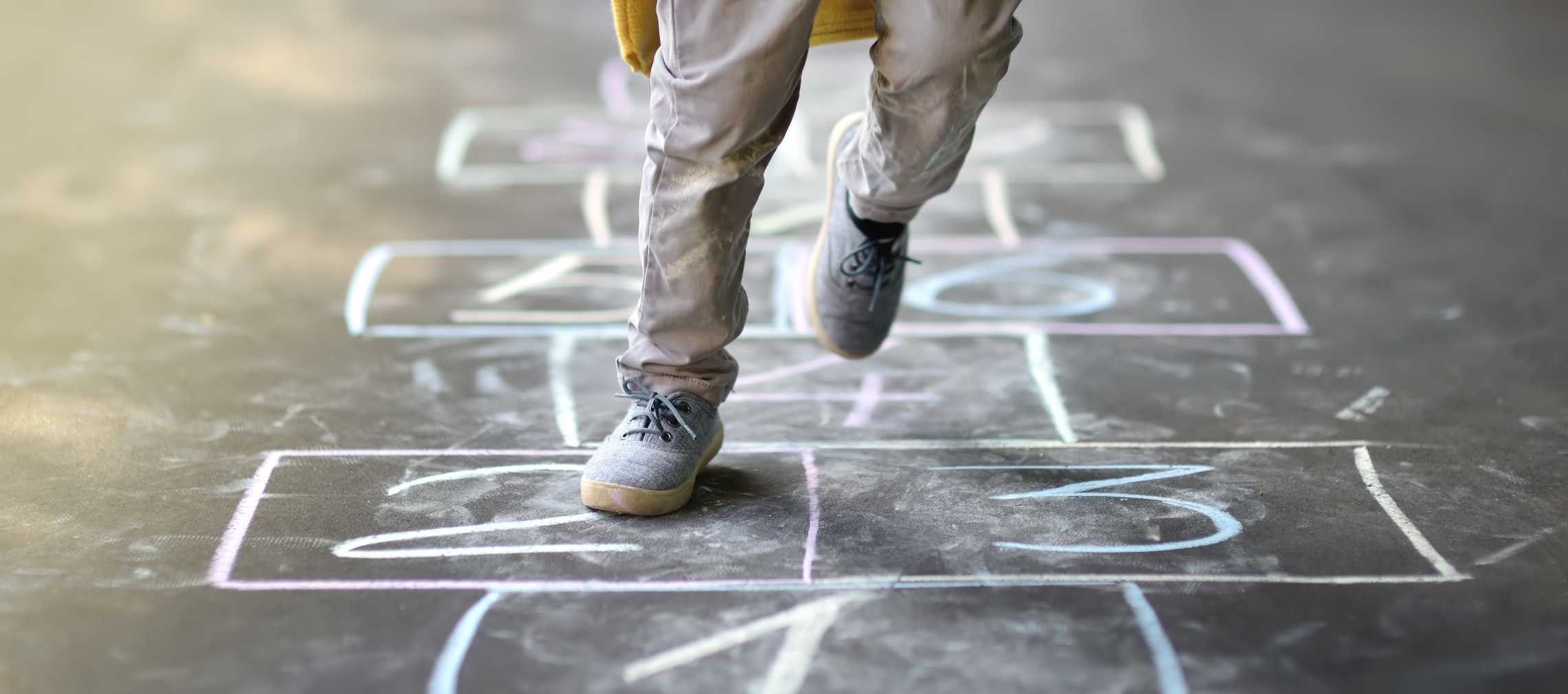 (c)AdobeStock
Vielen Dank für Ihre Aufmerksamkeit und Ihr Interesse.